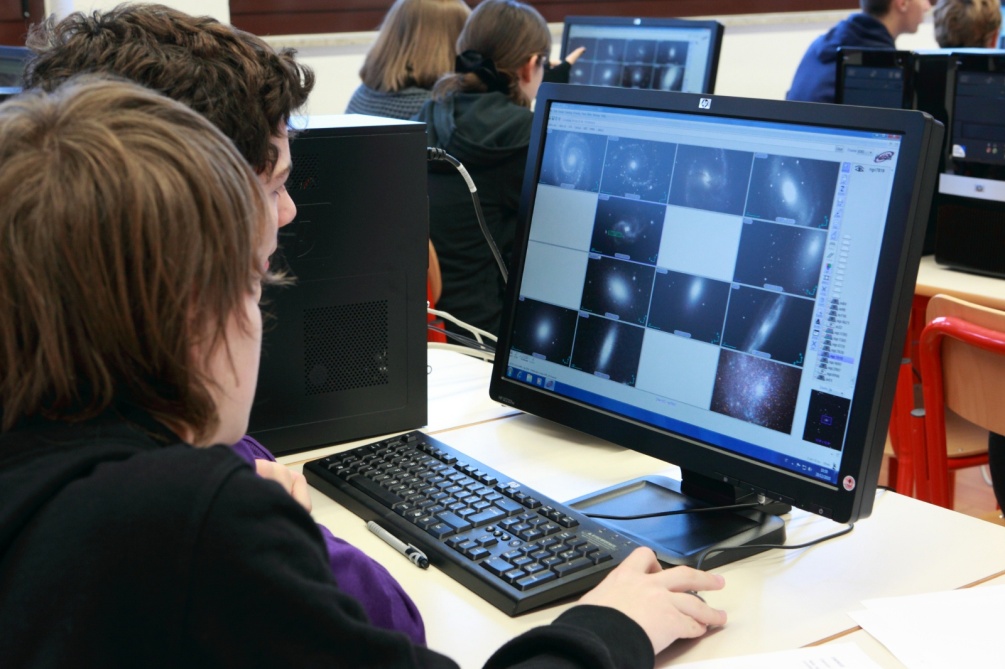 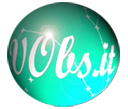 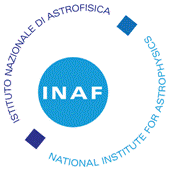 WP4 Outreach towards education and the general public
Massimo Ramella
INAF Osservatorio Astronomico di Trieste
CoSADIE Tech Forum 3, Trieste, March 12 – 13,  2013
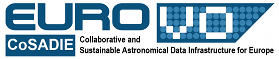 1
Consolidation of outreach activities
CoSADIE use cases (focus on education)

 Explore the sky  w/ Messier  using Aladin
 Mass of Jupiter  using Stellarium
 Zodiacal constellations  using Stellarium
 Star clusters I  using Aladin
 Star clusters II  using Aladin
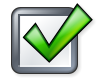 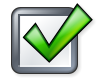 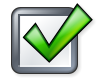 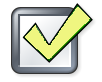 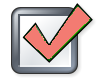 Massimo Ramella -- CoSADIE Tech Forum 3 Trieste, March 12 – 13, 2013
2
Consolidation of outreach activities
CoSADIE tutorials for the general public

 6 - Explore the Sky with Stellarium 
 7 - Discover Astronomical objects with Aladin
Massimo Ramella -- CoSADIE Tech Forum 3 Trieste, March 12 – 13, 2013
3
VO Edu within elementary schools:
More experiences in 2014
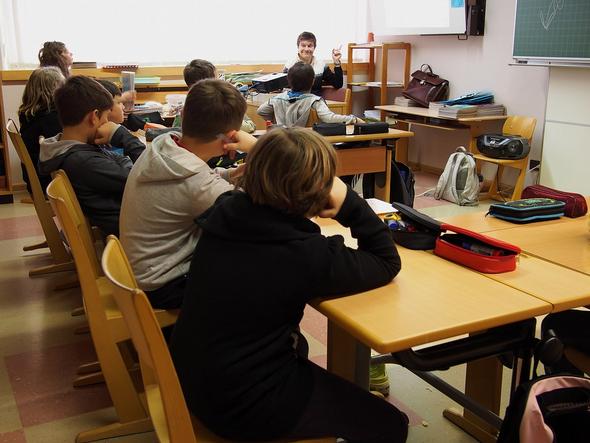 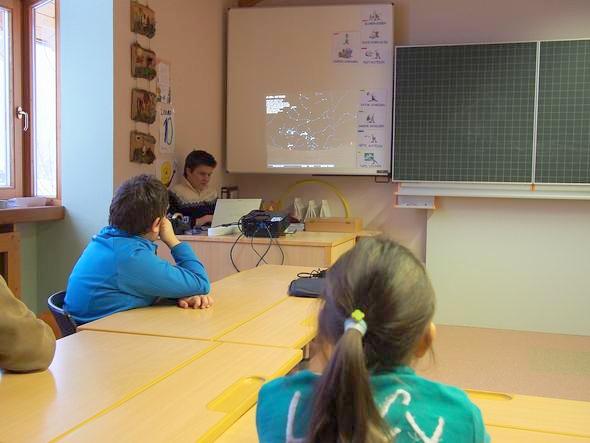 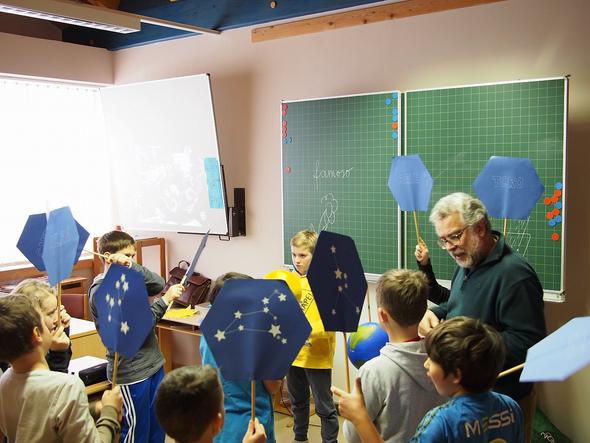 Massimo Ramella -- CoSADIE Tech Forum 3 Trieste, March 12 – 13, 2013
4
Consolidation of outreach activities
VO Edu within major EPO projects in Italy

 Italian network of remote telescopes
 Italian Astronomy Olympiads
Massimo Ramella -- CoSADIE Tech Forum 3 Trieste, March 12 – 13, 2013
5
VO for a European Edu Network
VO Edu  &  EUHOU – MW
Access to data and use of software tools
 Virtual  learning best practices
 Strategies to enter the school system
Massimo Ramella -- CoSADIE Tech Forum 3 Trieste, March 12 – 13, 2013
6
VO for a European Edu Network
VO Edu (WP4) linked to the 
Astronet EPO WG

Astronet current mission: 

 establish a permanent mechanism for planning and coordination in European astronomy 
 follow-up and implementation of the Roadmap
Massimo Ramella -- CoSADIE Tech Forum 3 Trieste, March 12 – 13, 2013
7
VO for a European Edu Network
From the Astronet community:

 Great interest in VO data but also in publishing educational  data in VO

 Great interest in VO tools
Massimo Ramella -- CoSADIE Tech Forum 3 Trieste, March 12 – 13, 2013
8
VO for a European Edu Network
Actions undertaken, also as IVOA EduIG:

 develop a Virtual observatory Educational Service Publisher and Archive application (VESPA, Francesco Cepparo, this afternoon)
 organize an Edu-IG & SVN repo for tutorials (Giulia Iafrate & Marco Molinaro, next talk)
Massimo Ramella -- CoSADIE Tech Forum 3 Trieste, March 12 – 13, 2013
9
Sustainability
Issues: 

 Declining political interest toward investing into astronomy in schools 
 Long time scale needed to enter a nation-wide school organization
 Cost of translating EPO products exceeds funding, yet translations are essential
Massimo Ramella -- CoSADIE Tech Forum 3 Trieste, March 12 – 13, 2013
10
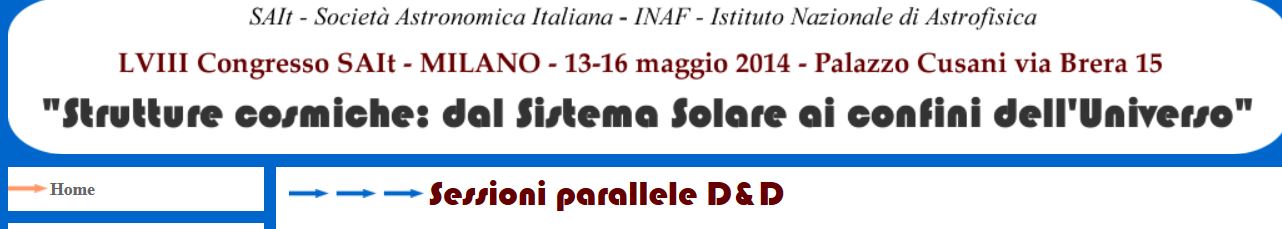 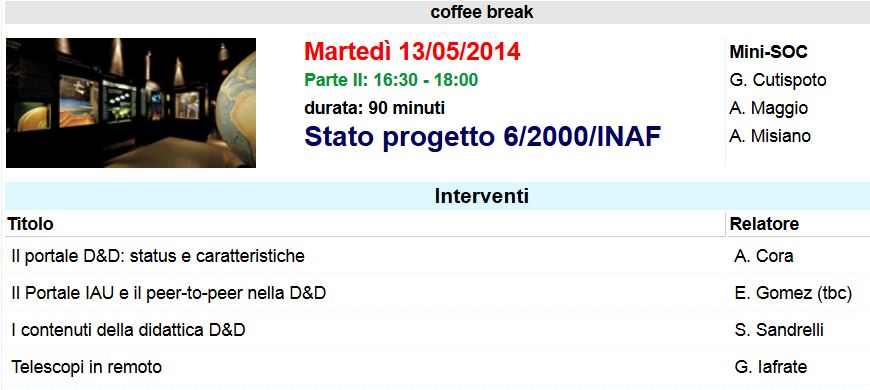 Massimo Ramella -- CoSADIE Tech Forum 3 Trieste, March 12 – 13, 2013
11
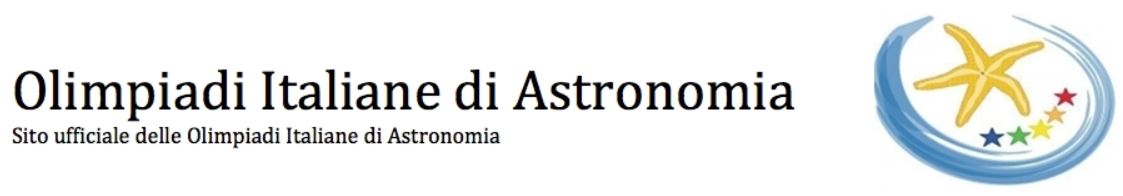 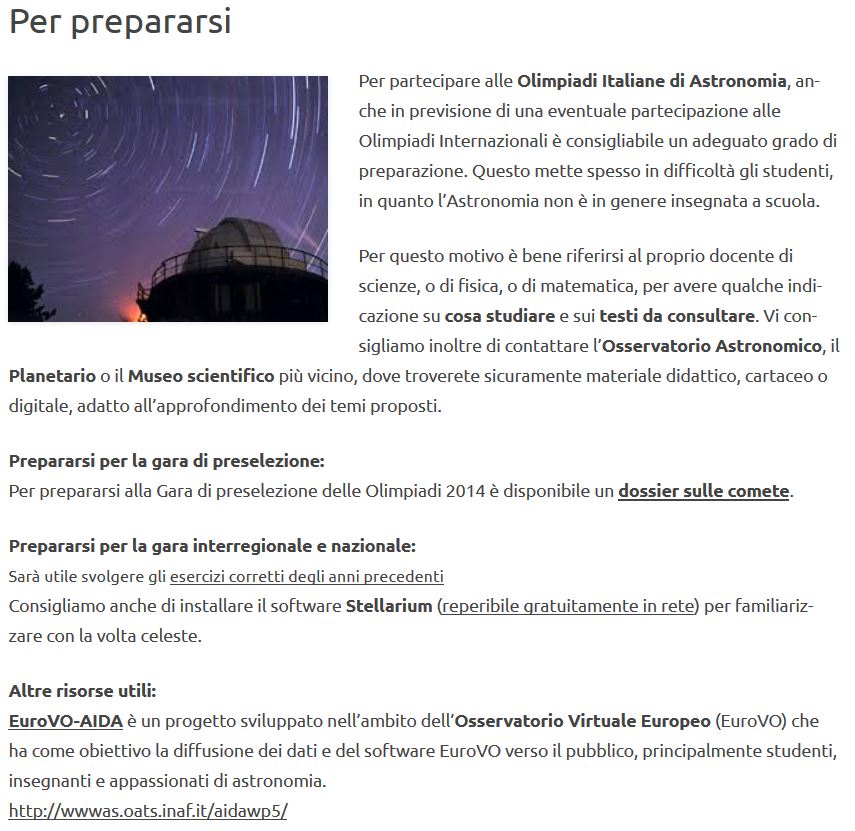 Massimo Ramella -- CoSADIE Tech Forum 3 Trieste, March 12 – 13, 2013
12
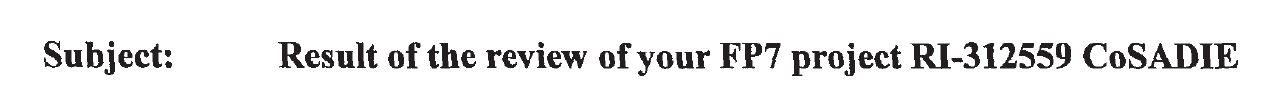 WP4:
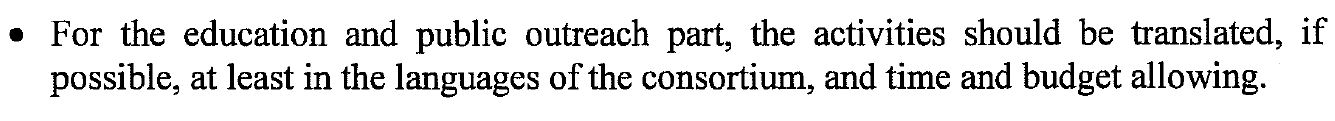 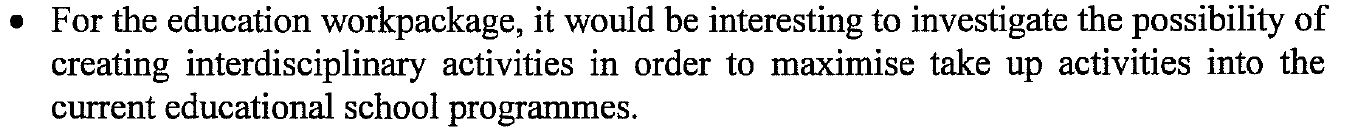 Massimo Ramella -- CoSADIE Tech Forum 3 Trieste, March 12 – 13, 2013
13